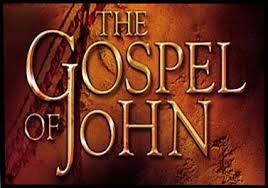 JOHN 16:13July 24, 2019
[Speaker Notes: Next Slide]
Seeks to prove conclusively that Jesus is the Son of God

Presents the Person and the work of the Holy Spirit
“Howbeit when he, the Spirit of truth, is come.”
Eternality – Hebrews 9:14
Omnipresence – Psalm 139:7-10
Omniscience – I Corinthians 2:10-11
Omnipotence – Luke 1:35
Creator – Job 33:4
Deity - Acts 5:3-4
“The creation, revelation, transmission, preservation, and application of that truth is made possible by the living personal Spirit who comes to each one of the disciples.”

Tenney, Merrill C.  John: The Gospel of Belief.  Grand Rapids: Wm. B. Eerdmans, 1976 (page 238).
All Things Pertaining To The Knowledge Of God
Everything That Is Profitable/Beneficial To Life
All Things That Pertain To True Worship And Holy Living
Understanding Of The Doctrines Of Scripture
The Ability To Recognize And Shun That, Which Is False
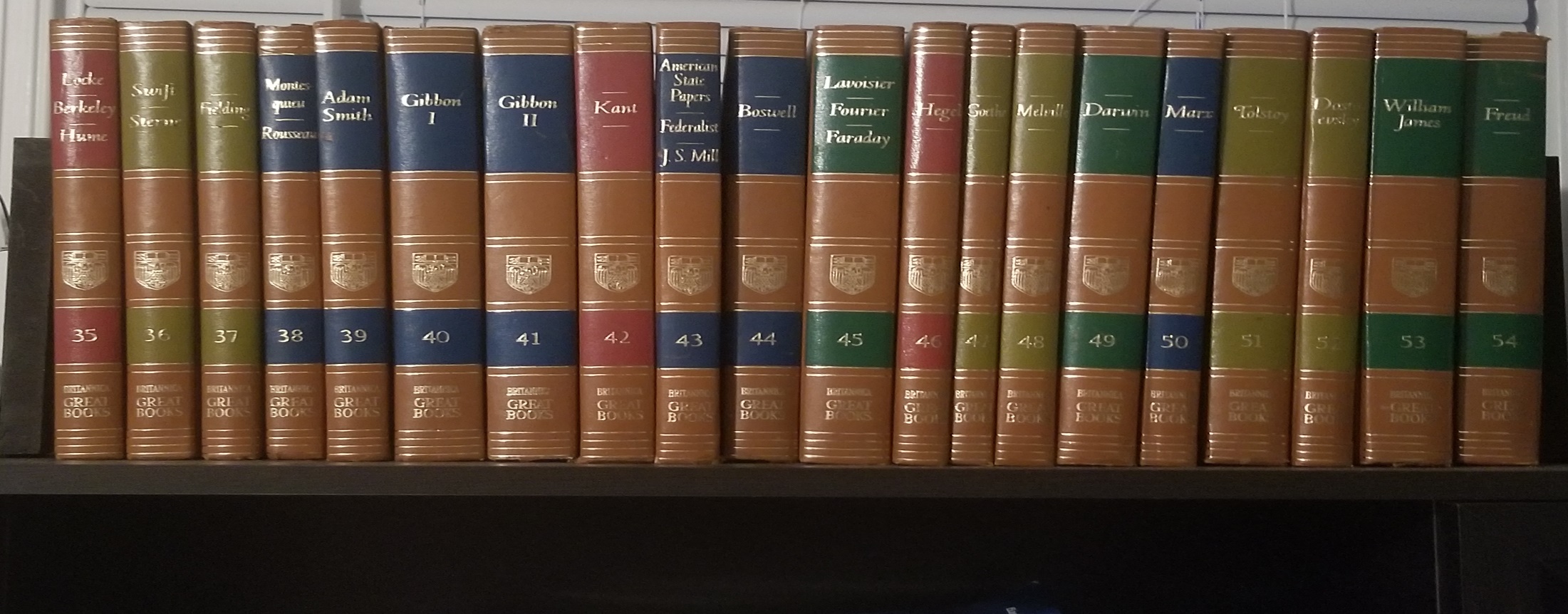 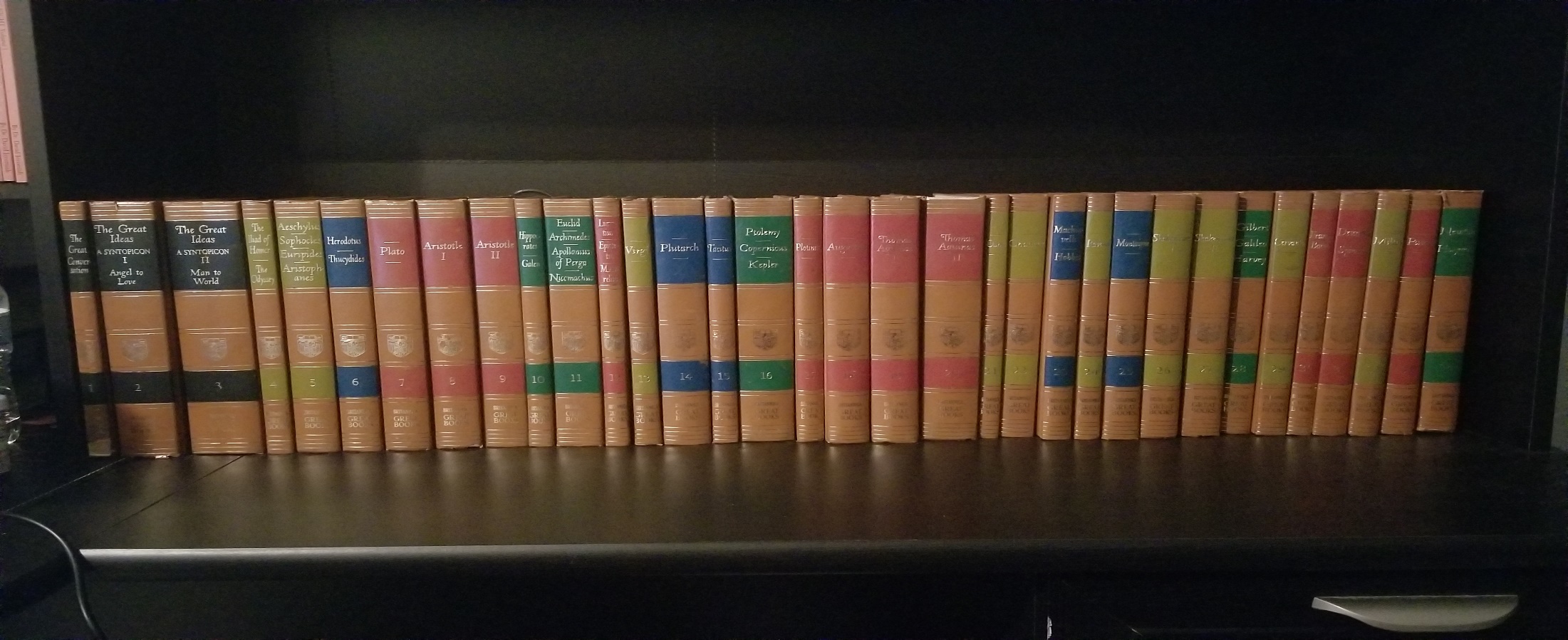 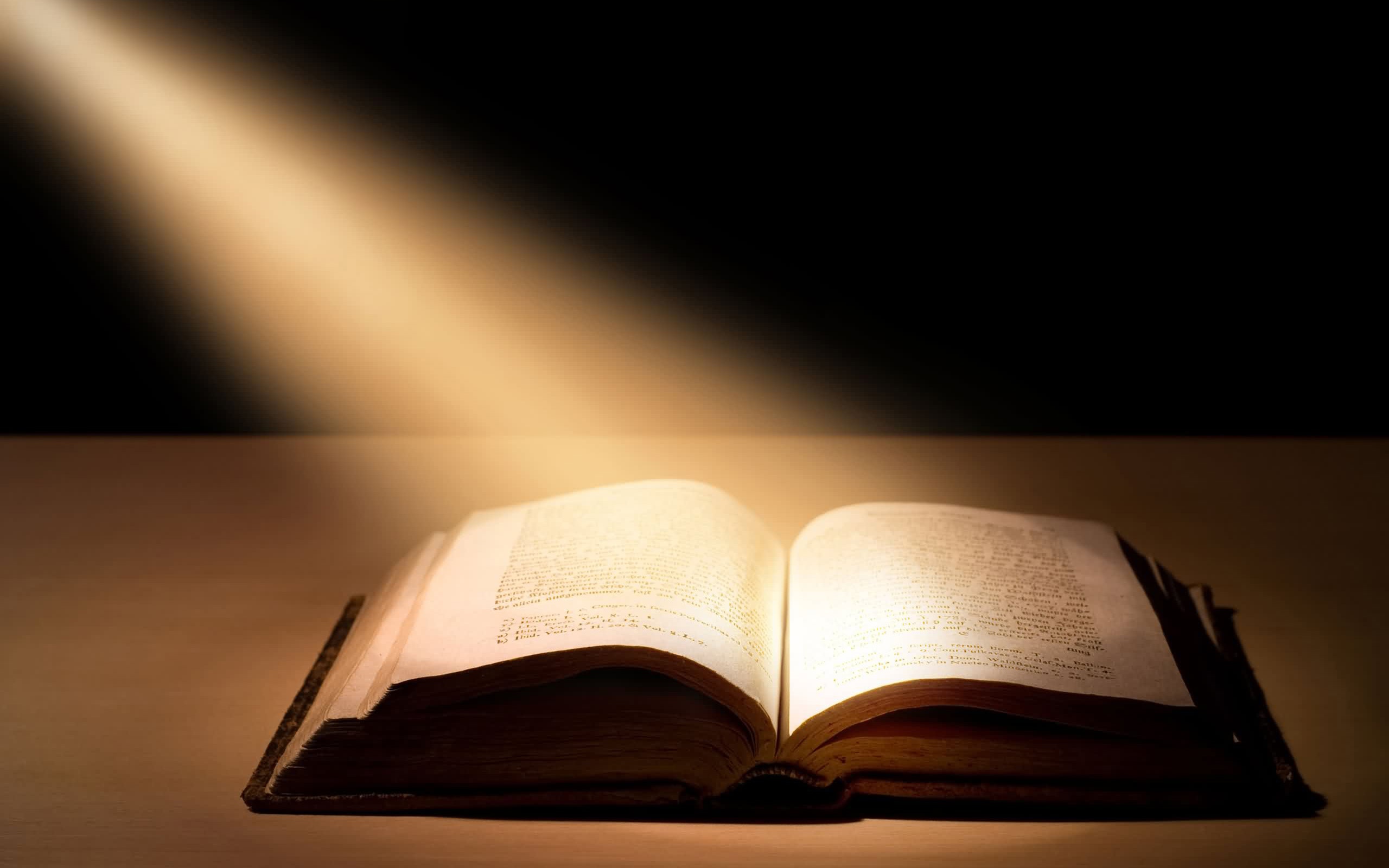 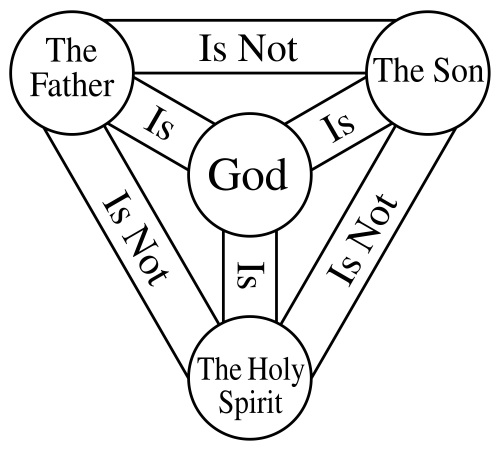 “Jesus never said that.”